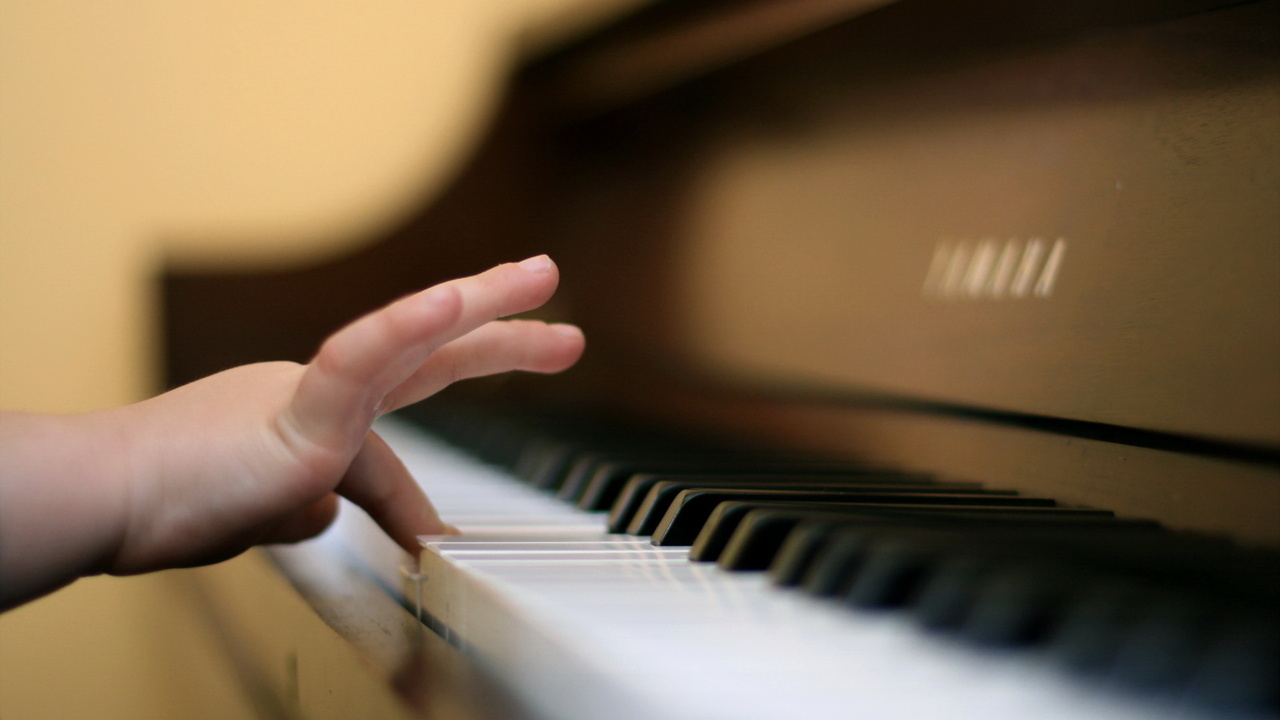 Организация домашних занятий учащихся  ДШИ и ДМШ
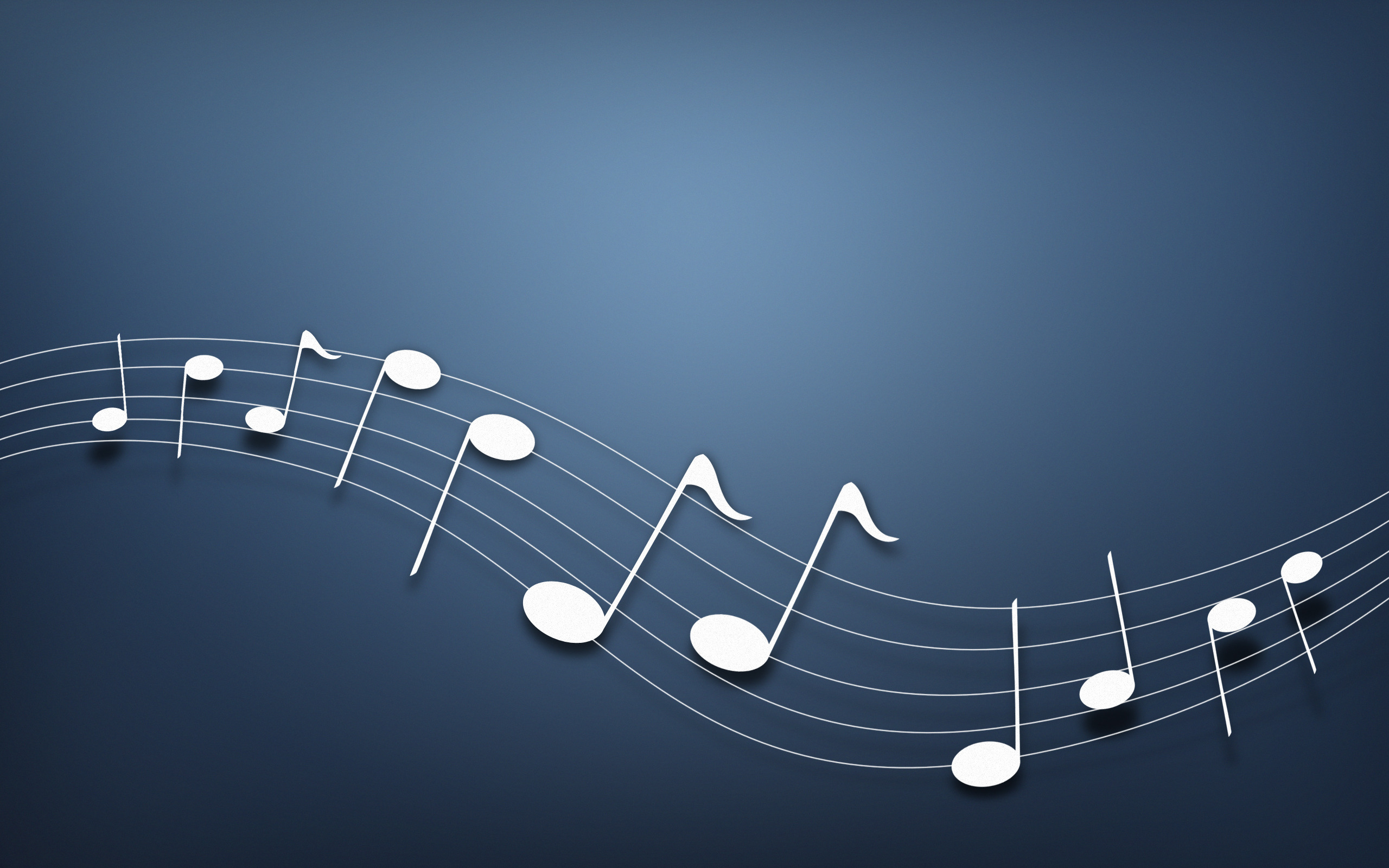 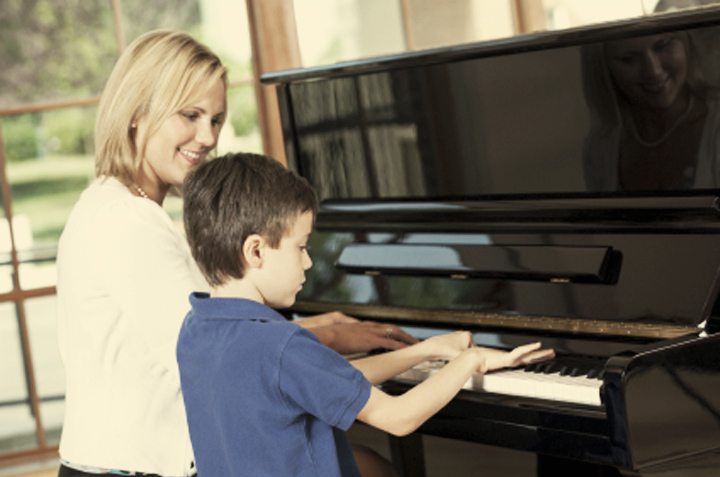 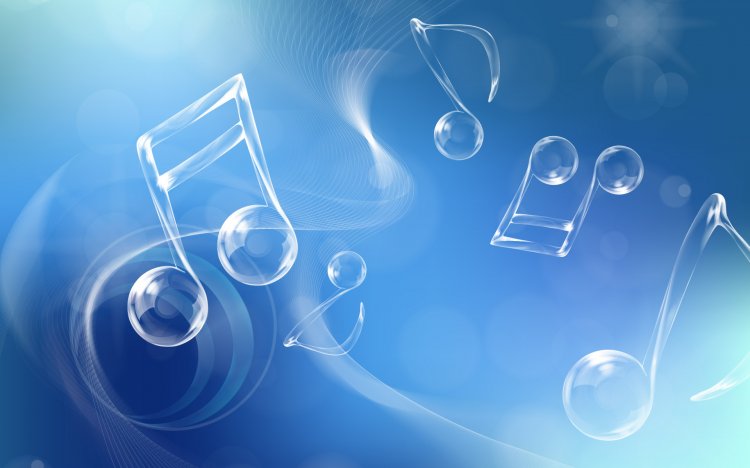 Прежде чем что-то играть, необходимо приобрести определённые знания, умения,навыки .
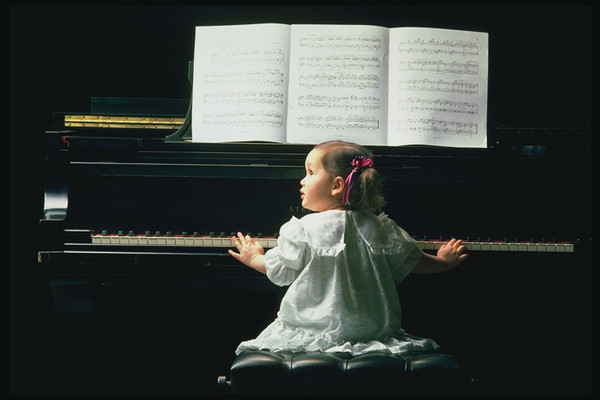 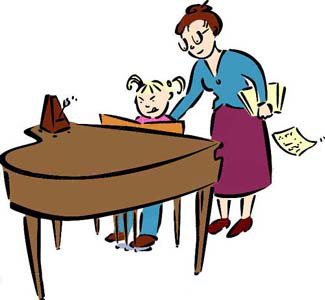 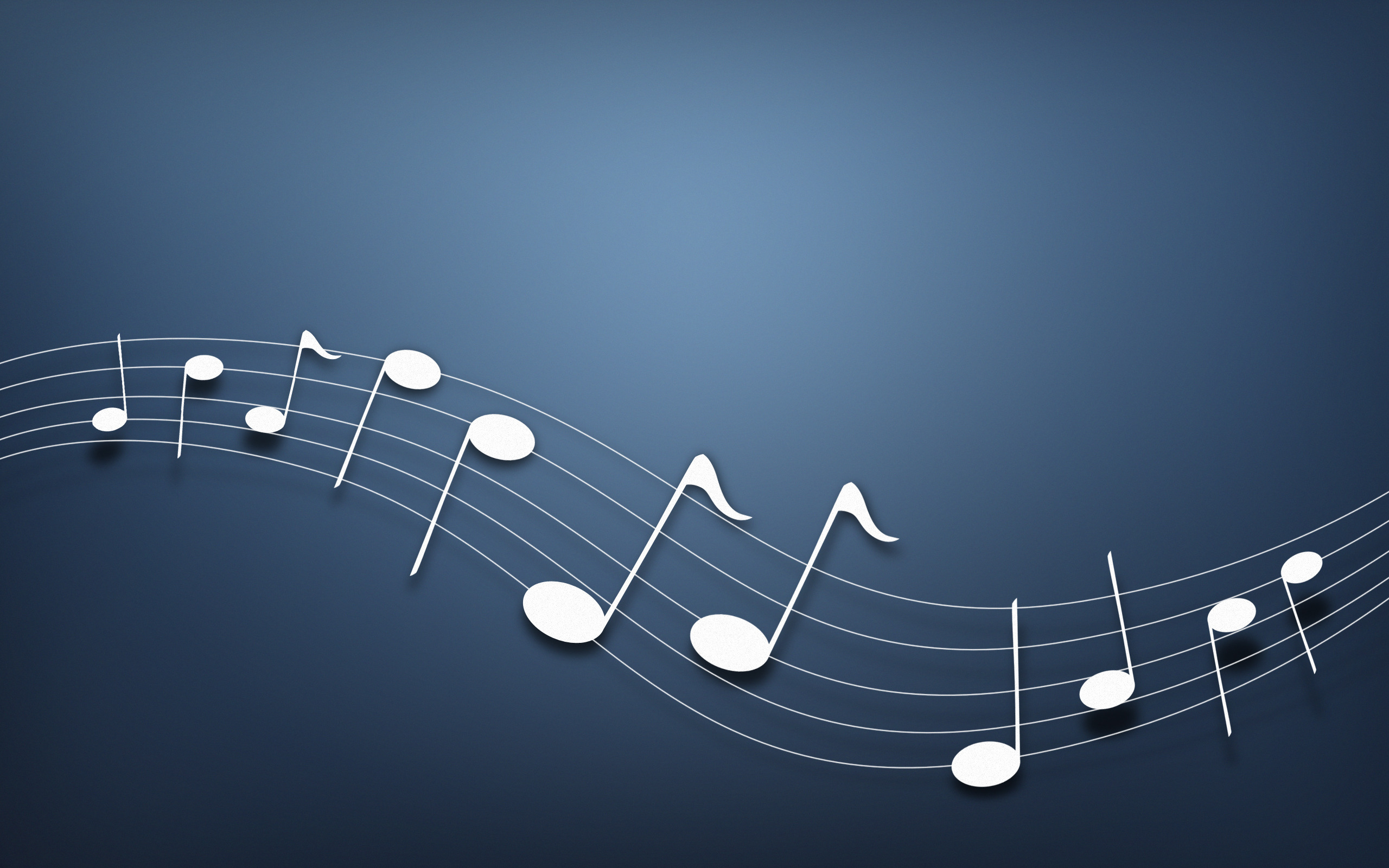 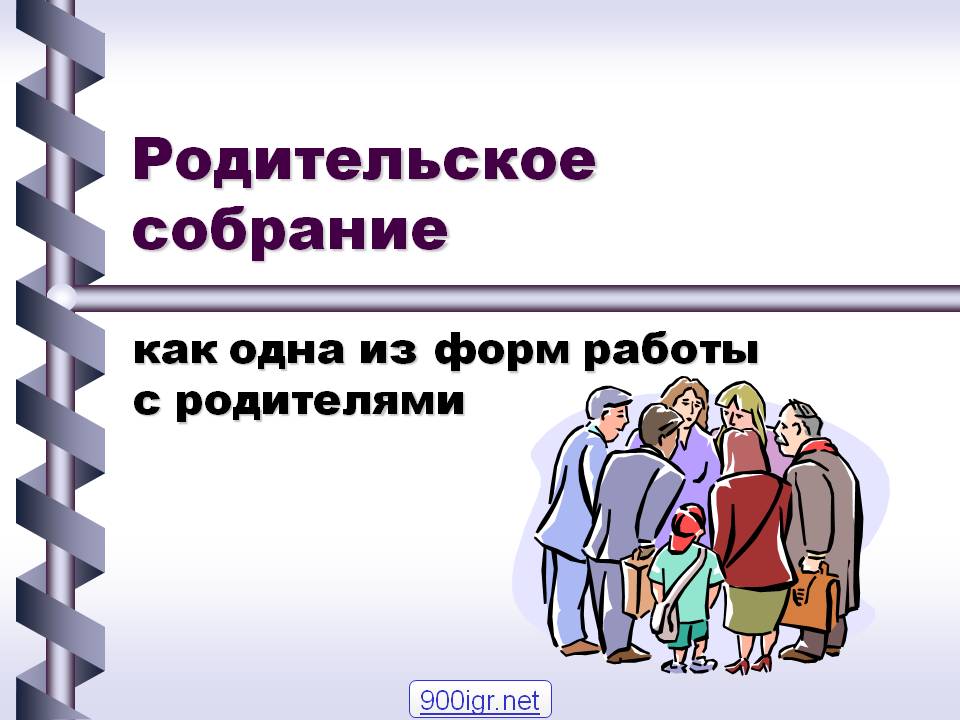 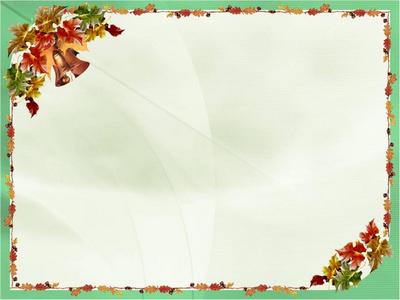 Познакомить родителей со спецификой работы музыкального учебного заведения, порядками, условиями и задачами.
Нельзя смотреть на занятие в школе искусств как на развлечение или забаву!
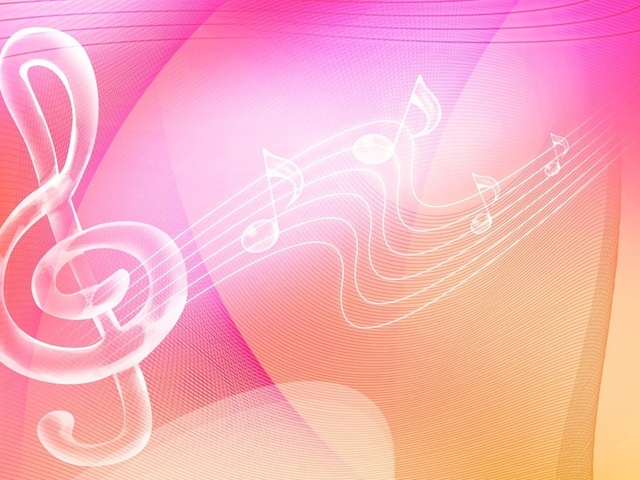 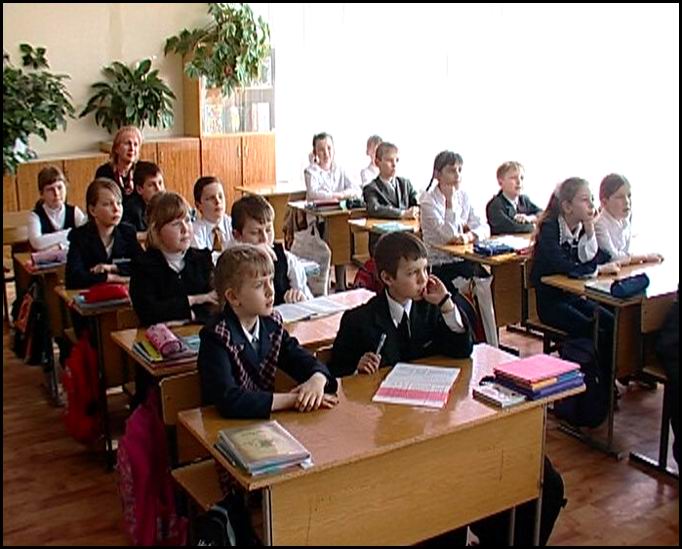 В общеобразовательной школе занятия групповые, дети находятся в школе ежедневно 4-6 часов
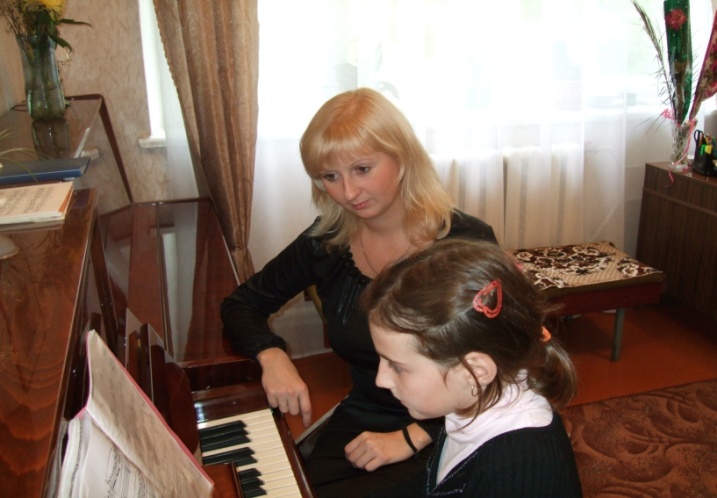 В музыкальной школе занятия по специальности – индивидуальные. Два раза в неделю по 40 минут.
Основная работа проводится дома!
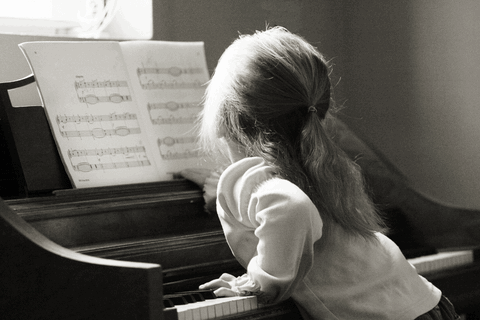 Важные моменты в организации домашних занятий, зная и выполняя которые каждый из родителей  сможет серьезно помочь своему ребенку в изучении искусства музыки:
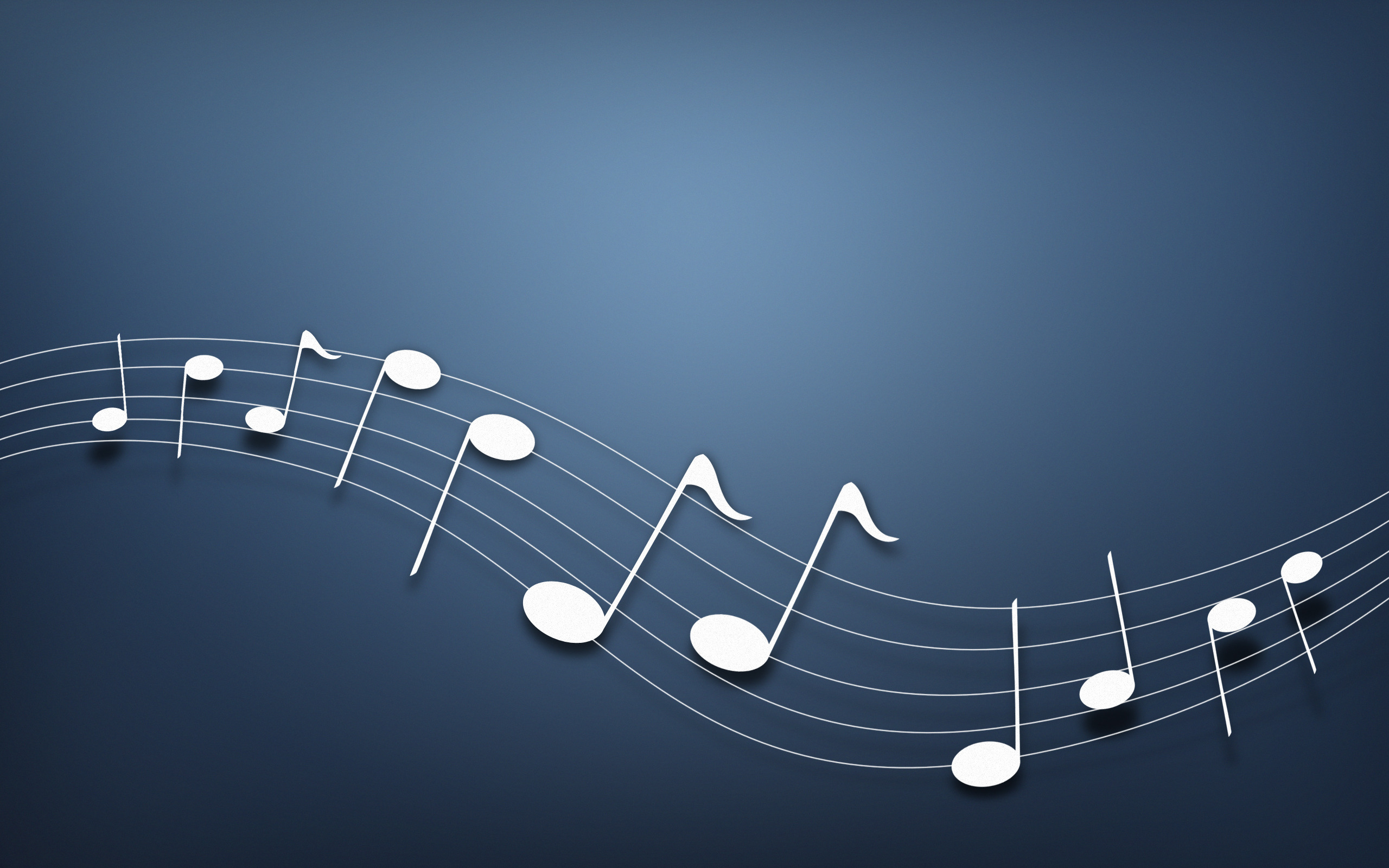 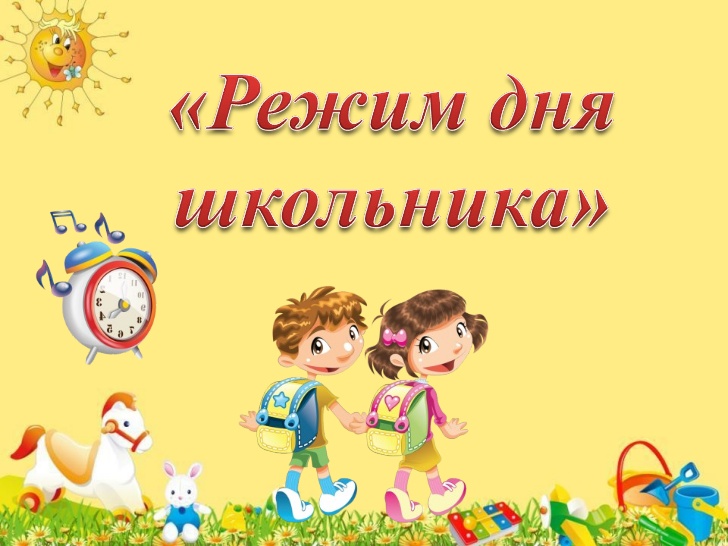 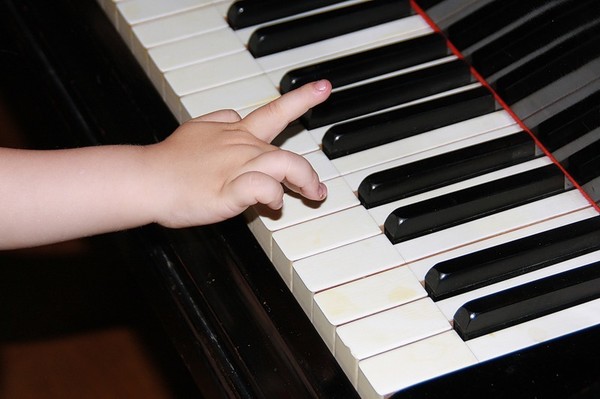 Домашние занятия обязательно должны быть систематическими, ежедневными!
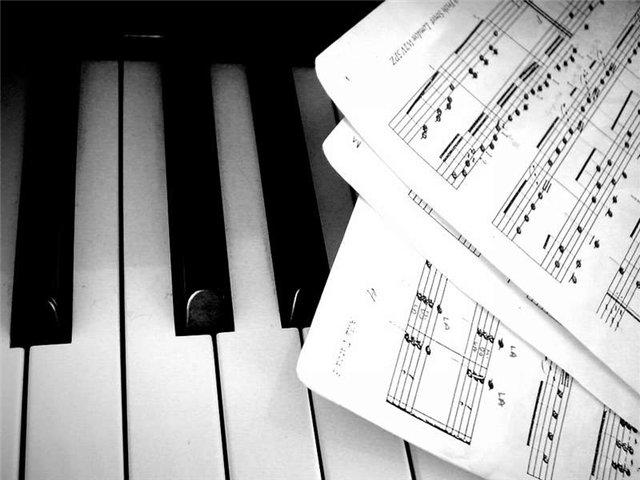 Продолжительность занятий :2-3 раза в день по 30 минут (на начальном этапе занятий), и по 2 часа ежедневно,начиная с 2-3 класса
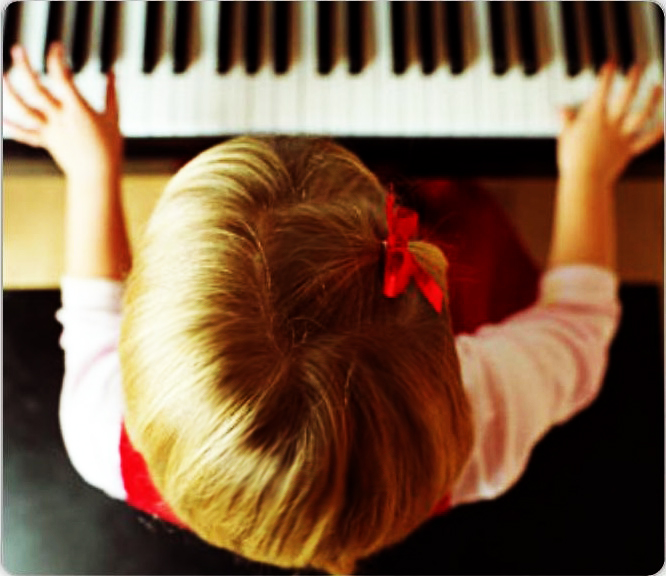 Для музыкальных занятий большое значение имеет концентрация внимания, вдумчивая, сосредоточенная на конкретных задачах работа.
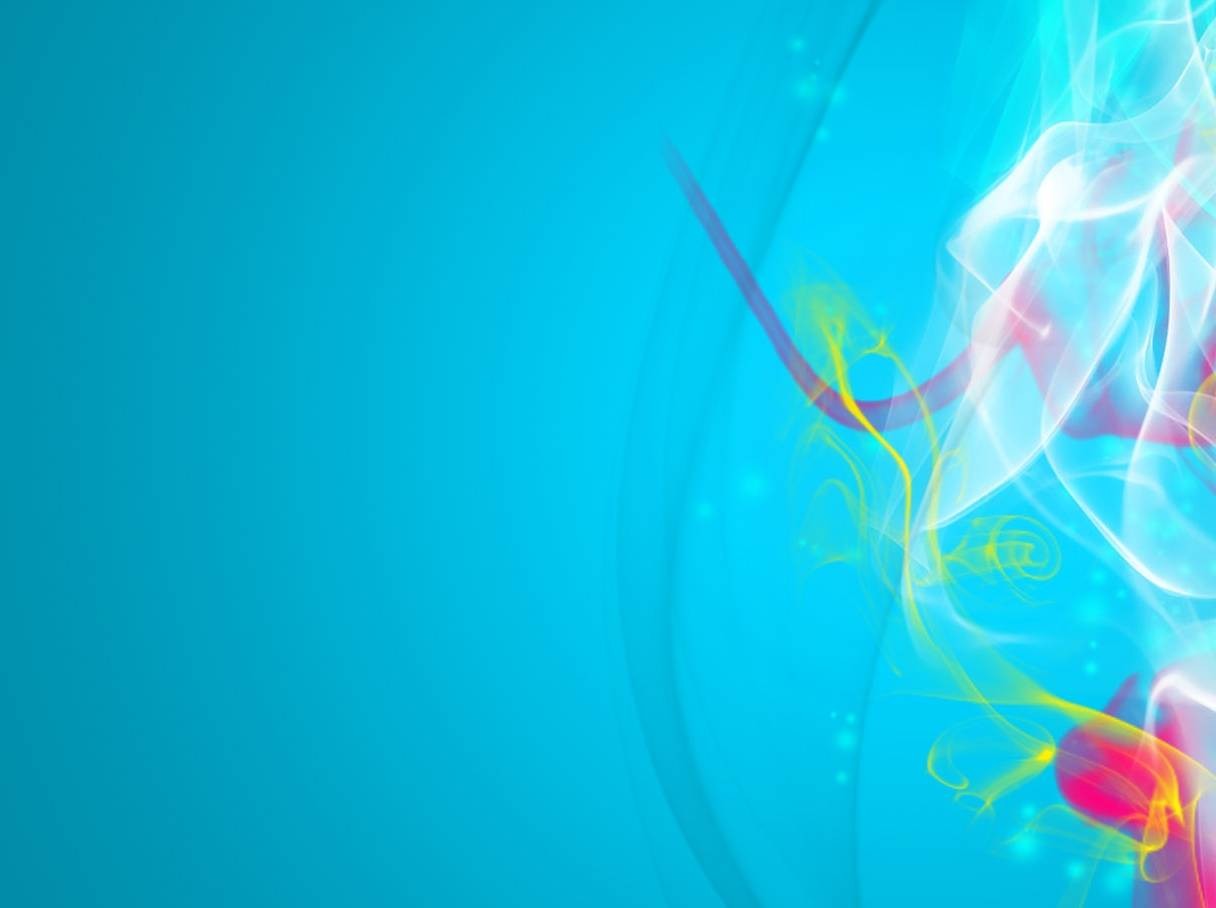 Каждый педагог по-своему выстраивает работу с родителями.
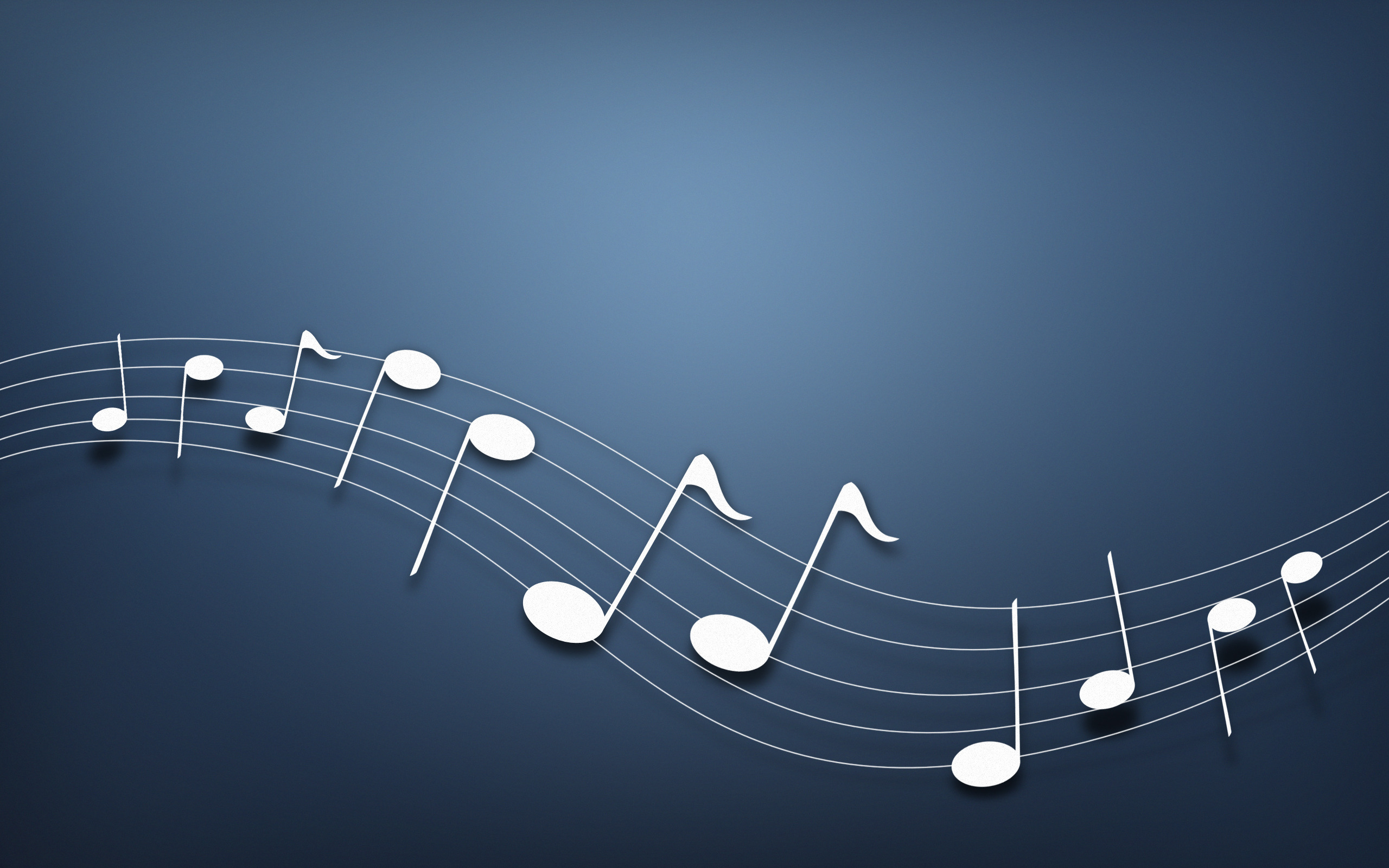 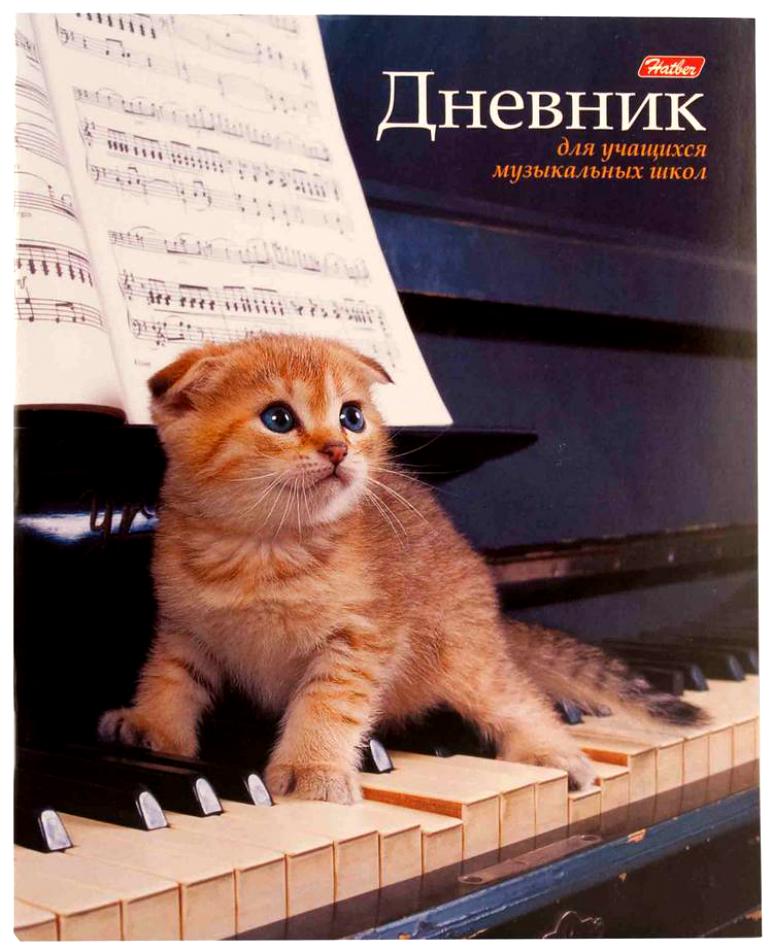 Обязательно нужно следить за записями в дневнике.
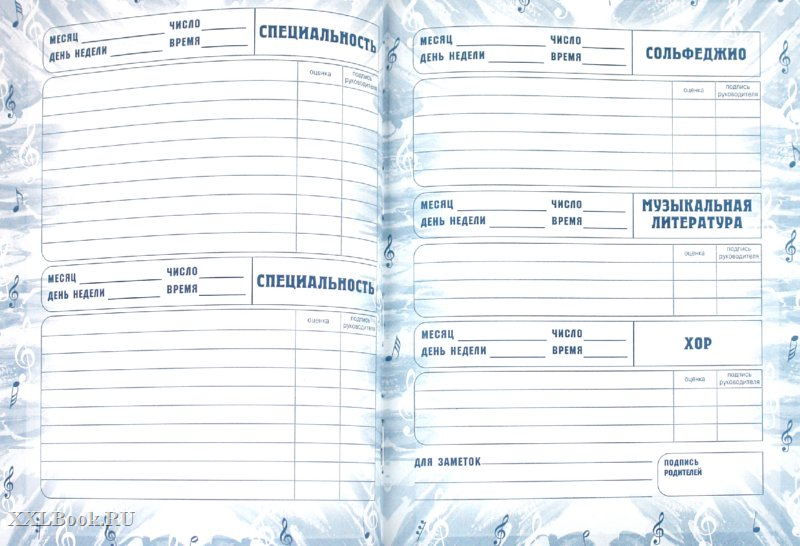 Дневник – это документ ученика, через который  осуществляется контроль за его работой.
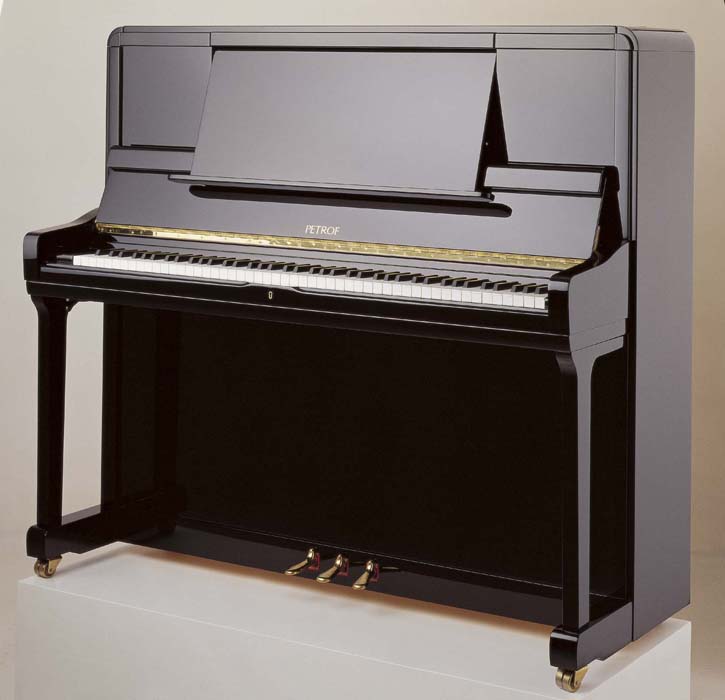 Дома должен быть  хороший инструмент.
Музыкальный инструмент должен быть обязательно настроен.
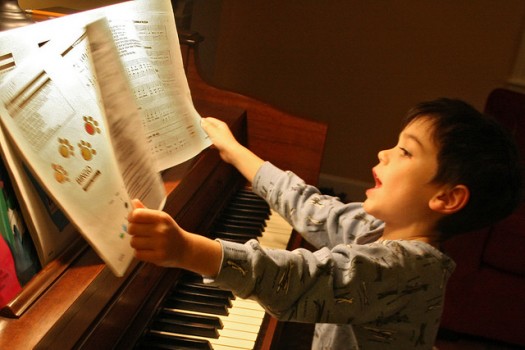 Обязательно нужно следить за посадкой за инструментом
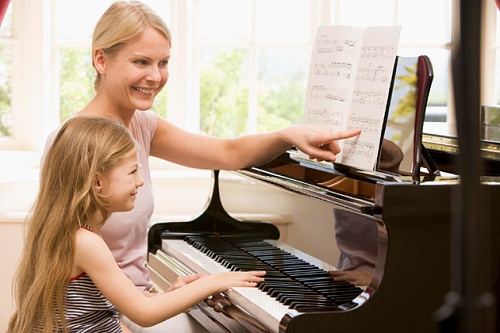 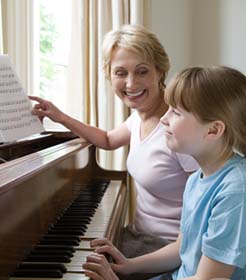 Необходимо, чтобы ребенок постоянно ощущал неподдельную заинтересованность в своих успехах со стороны родителей .
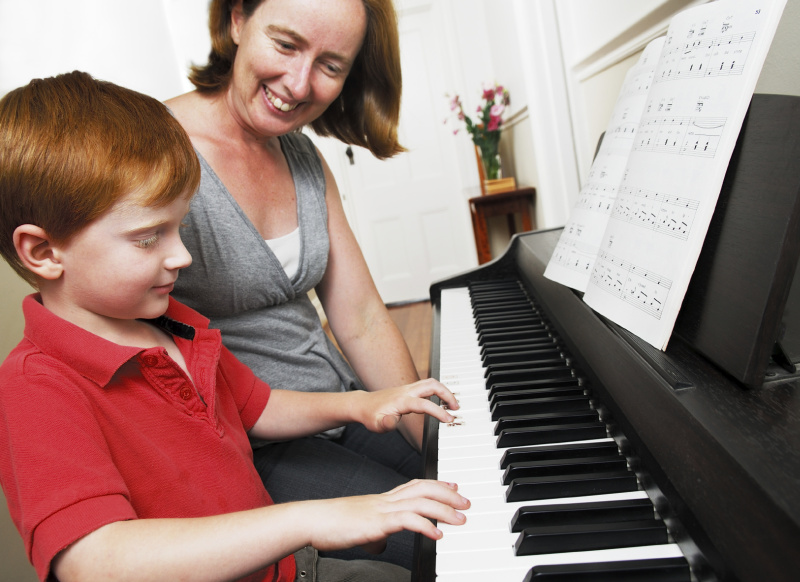 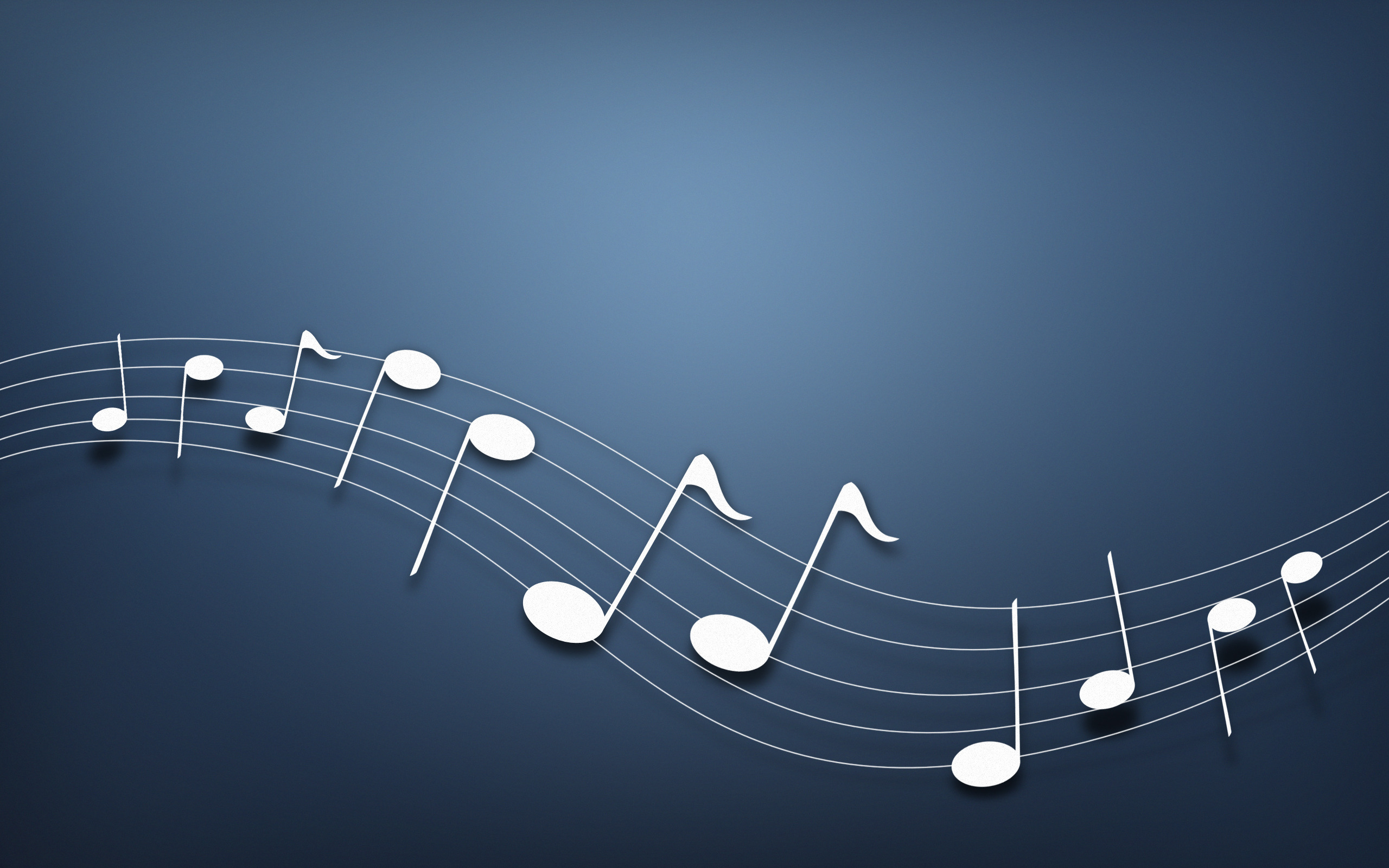 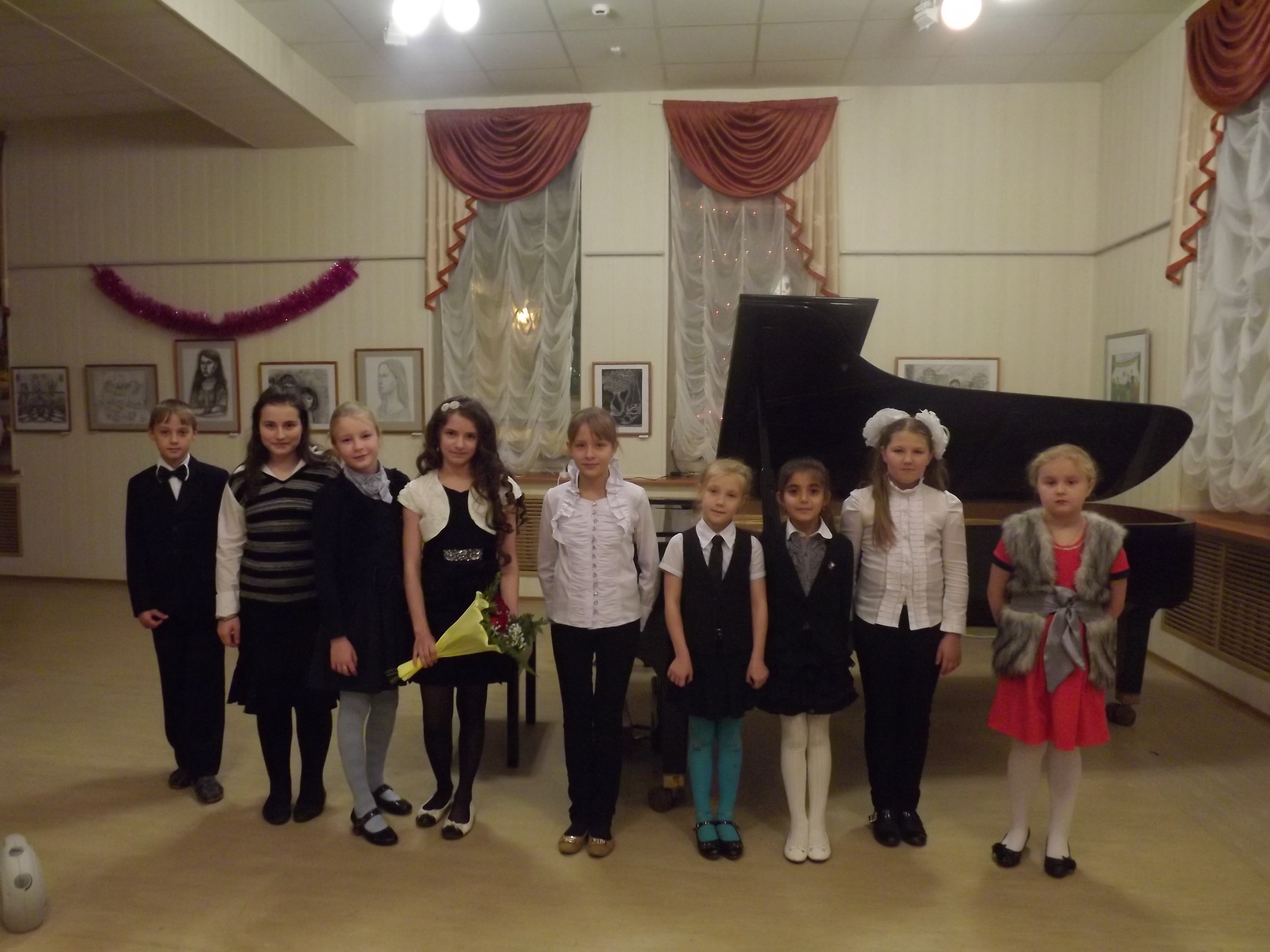 СПАСИБО ЗА ВНИМАНИЕ!
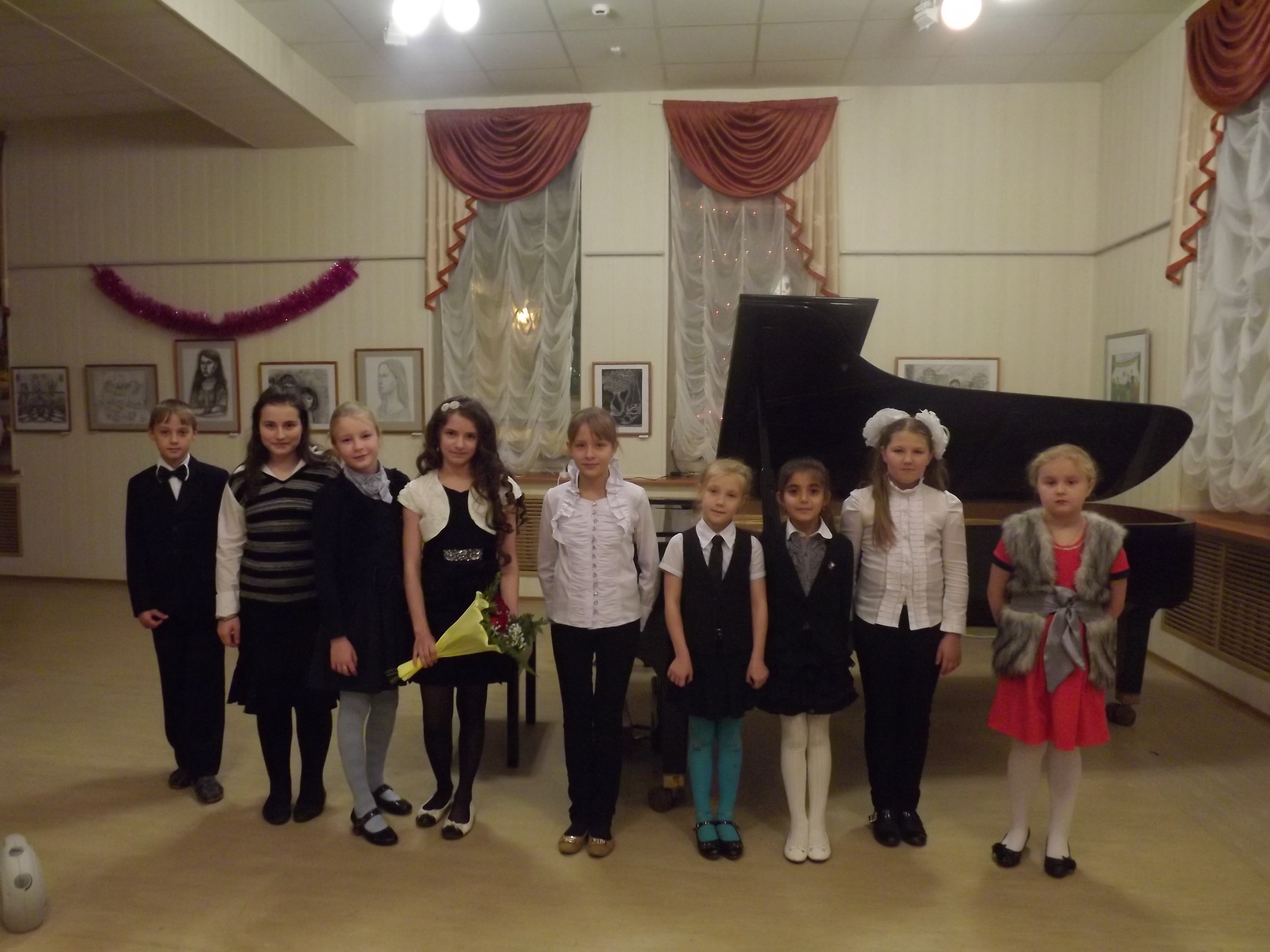 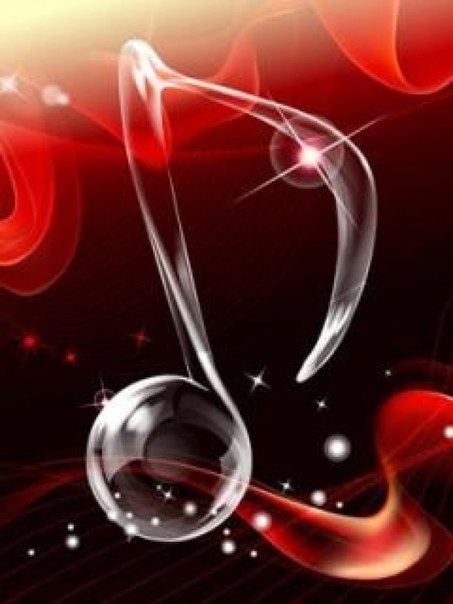 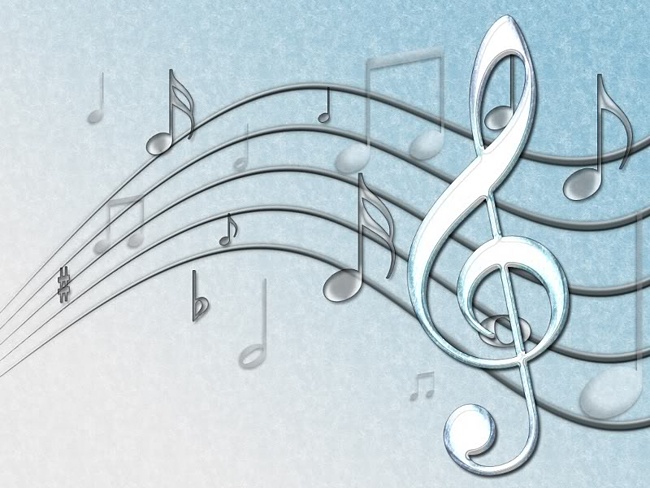 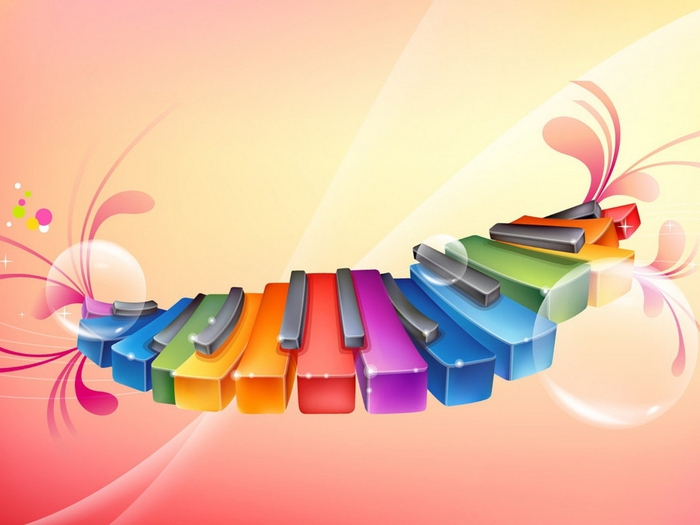 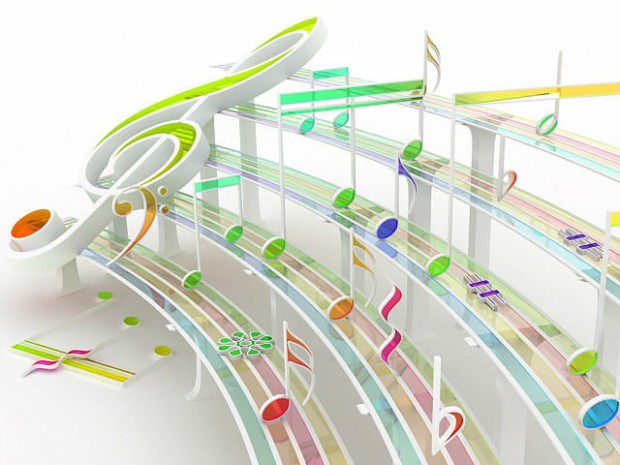 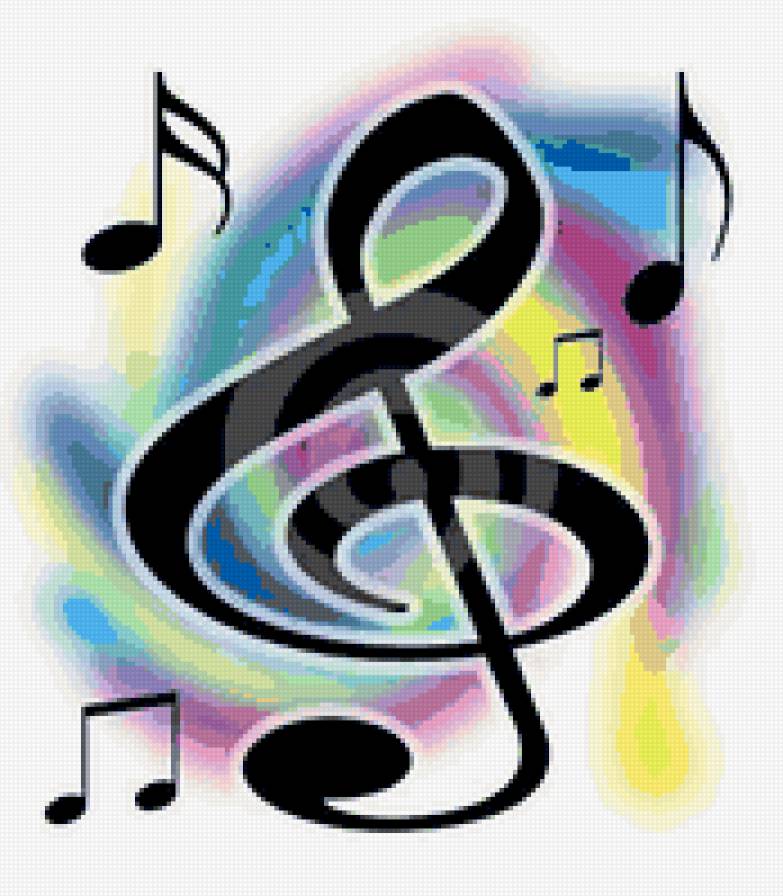 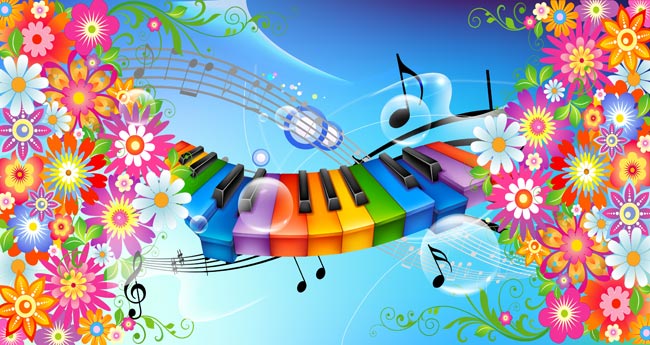 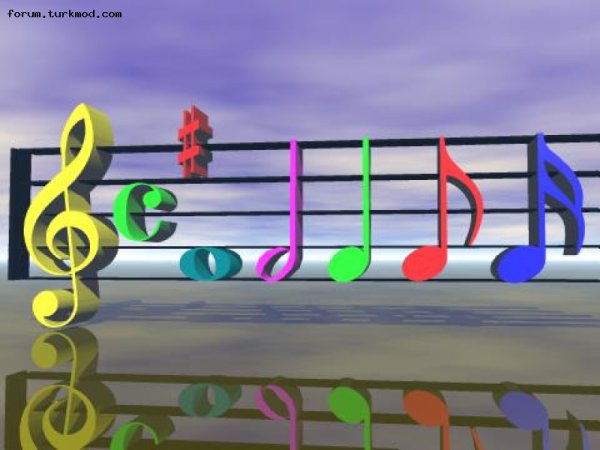 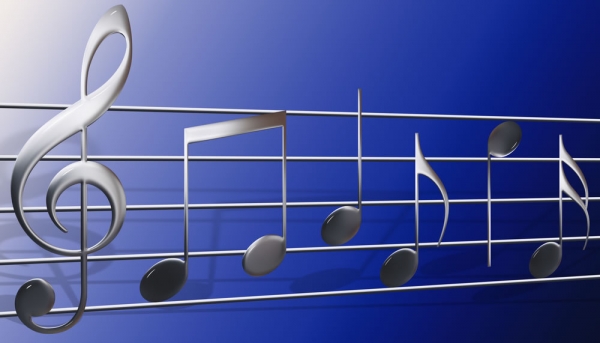 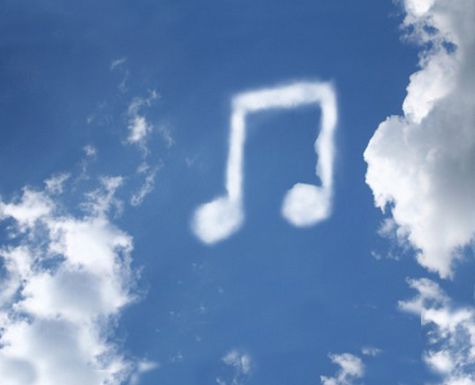 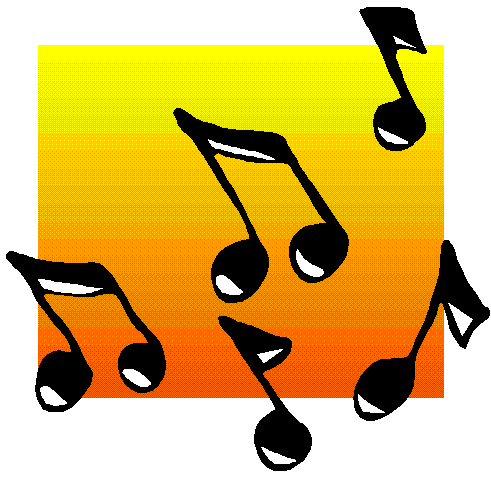 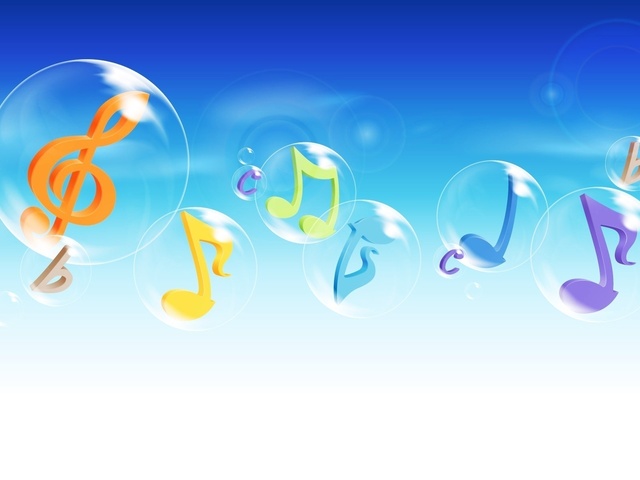 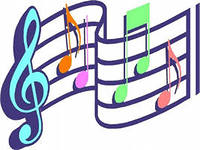 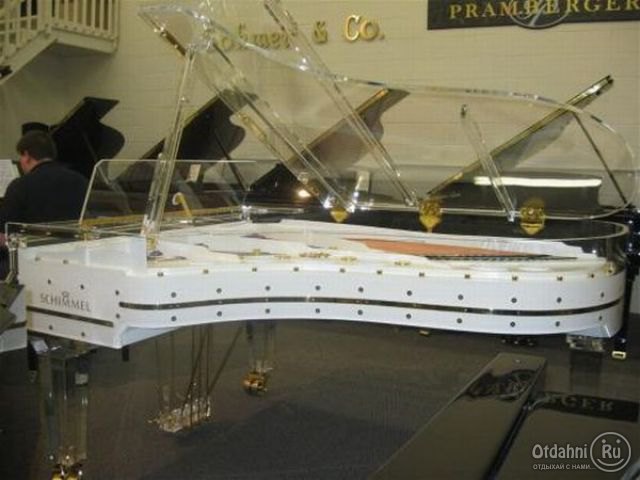 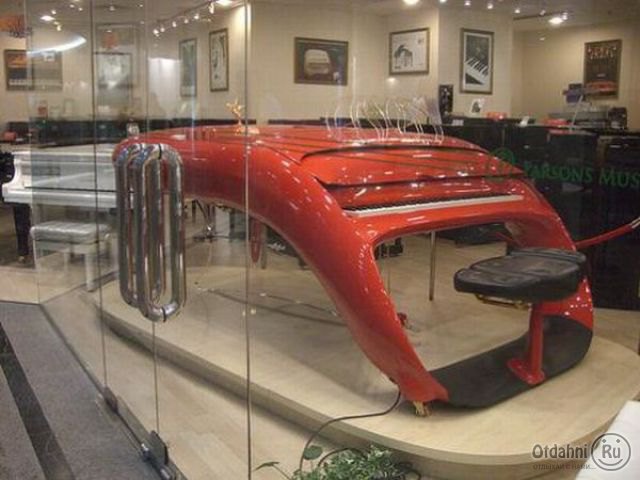 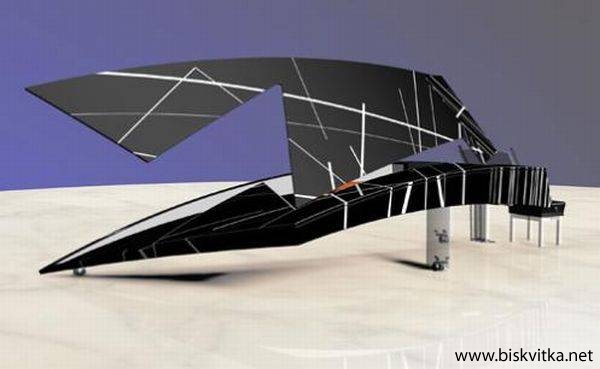 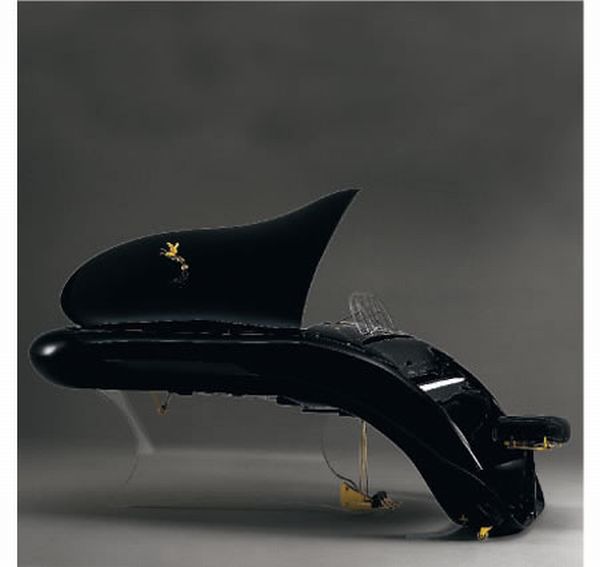 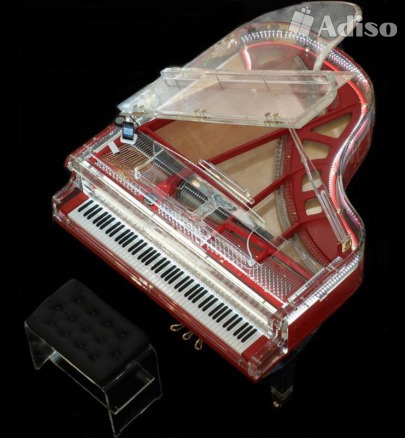 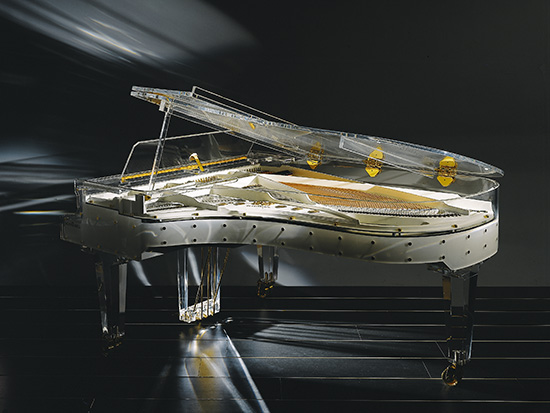 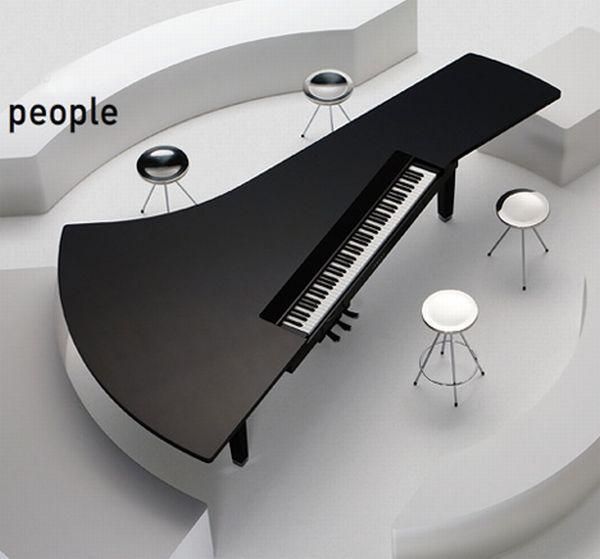 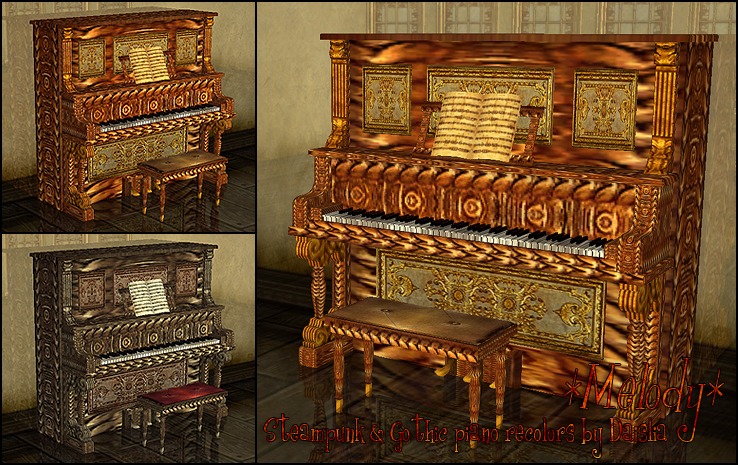 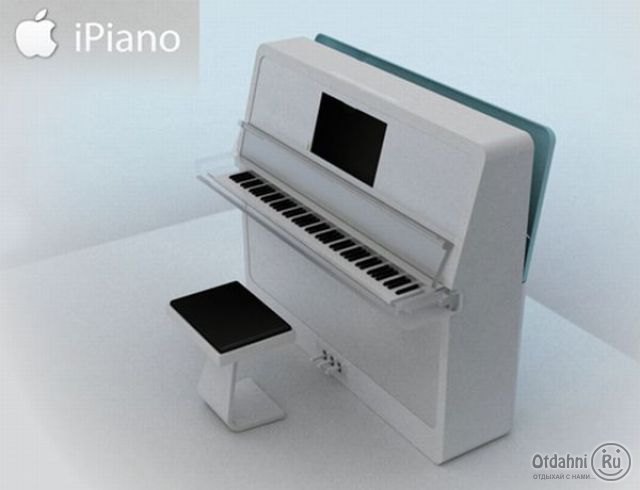 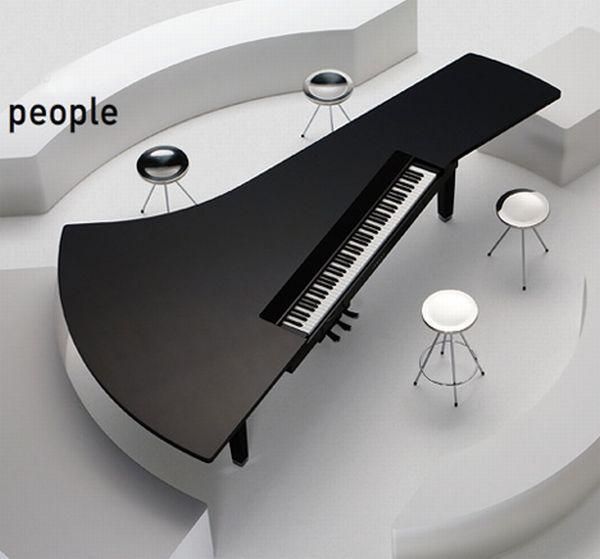 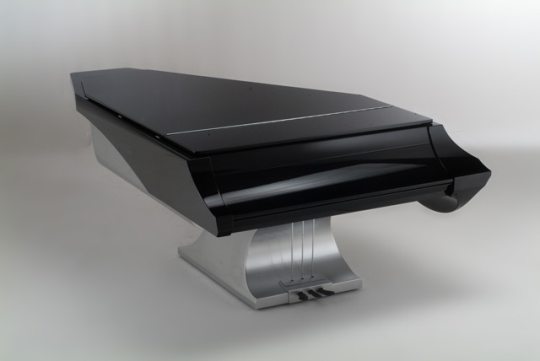